Título
Principal
Subtítulo
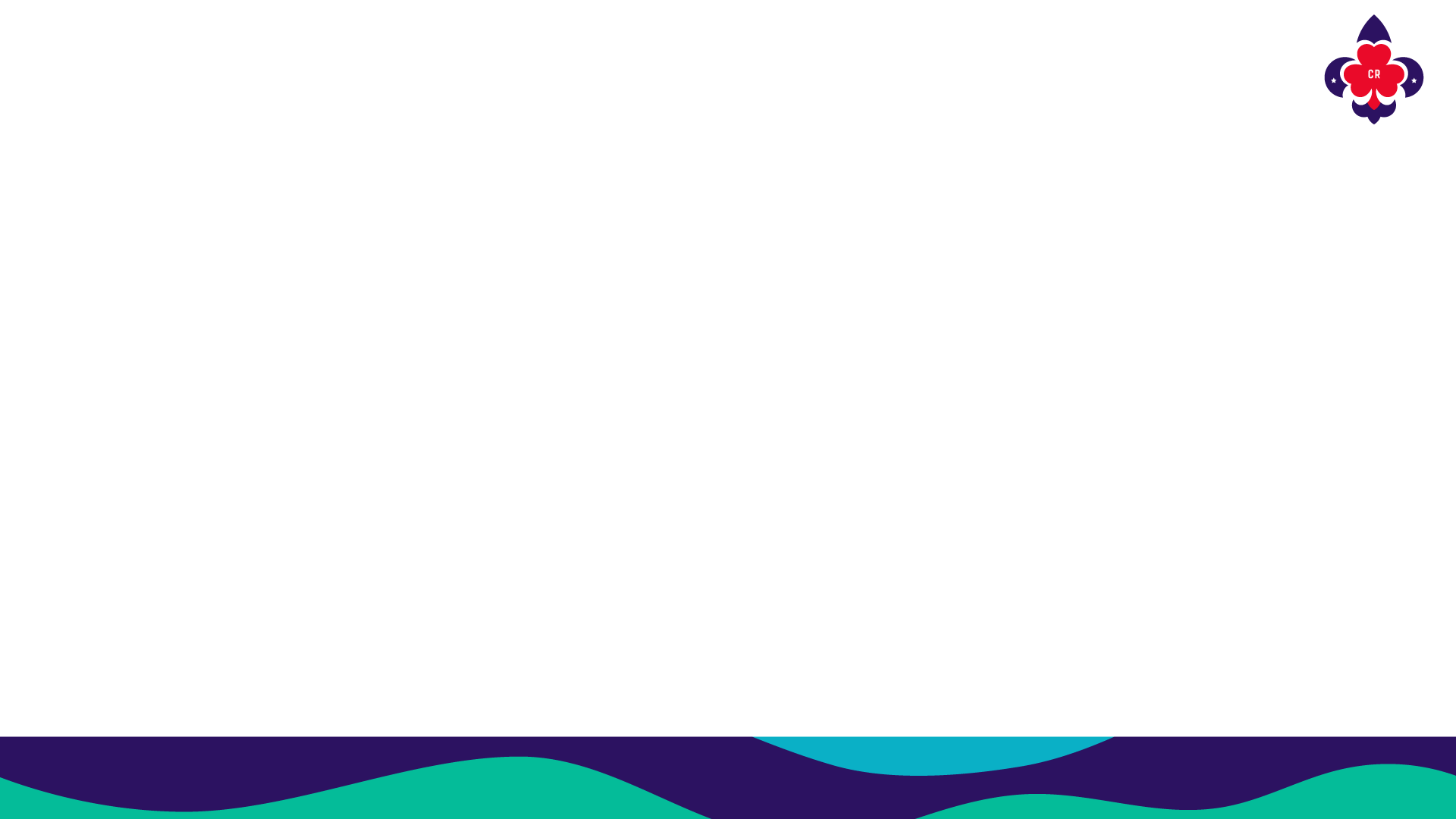 Título principal / Subtítulo
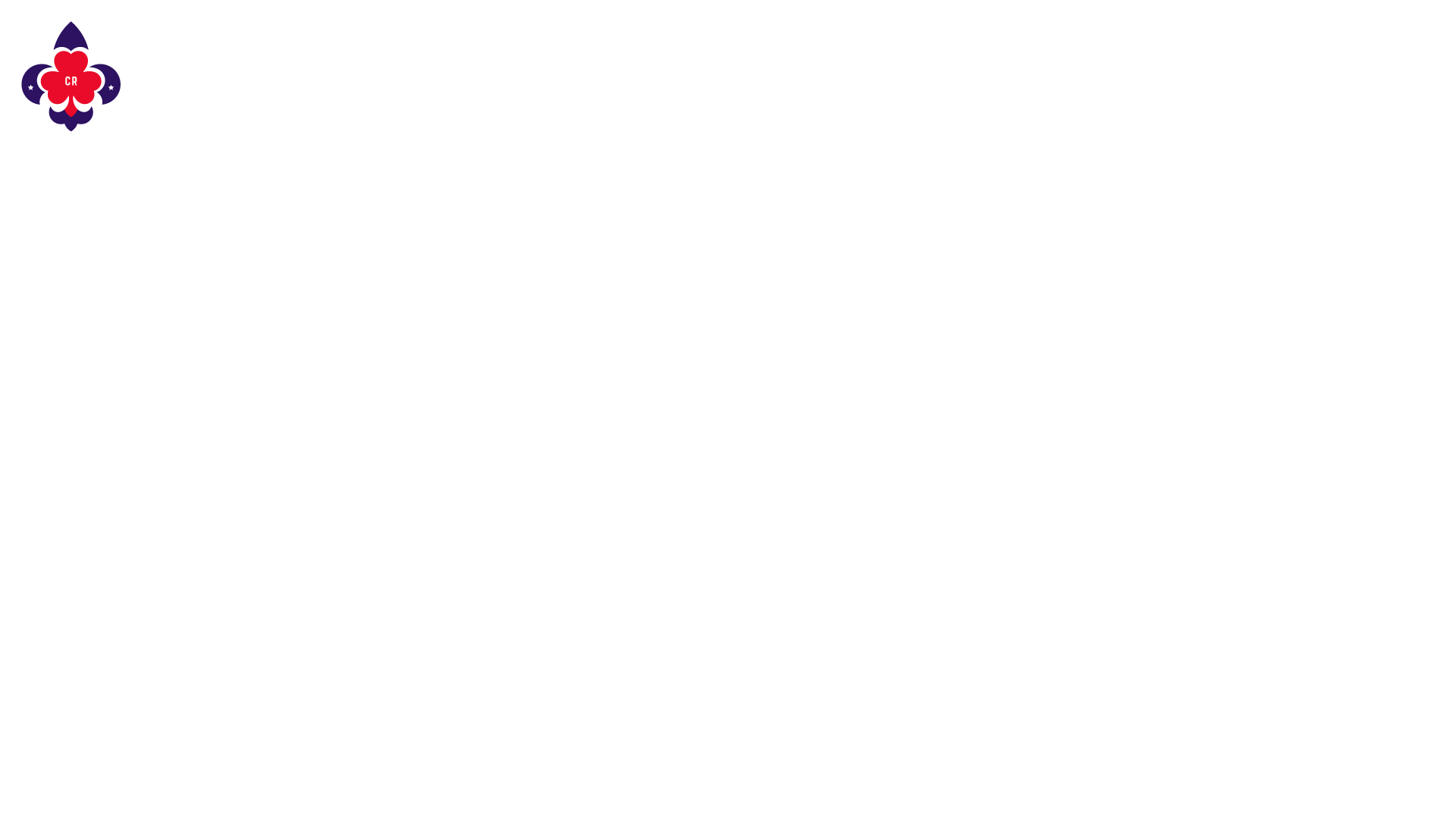 Título principal / Subtítulo
Correo electrónico
Teléfono de contacto
Correo electrónico
Teléfono de contacto
Correo electrónico
Teléfono de contacto
Correo electrónico
Teléfono de contacto
Correo electrónico
Teléfono de contacto
Correo electrónico
Teléfono de contacto
Correo electrónico
Teléfono de contacto
Correo electrónico
Teléfono de contacto